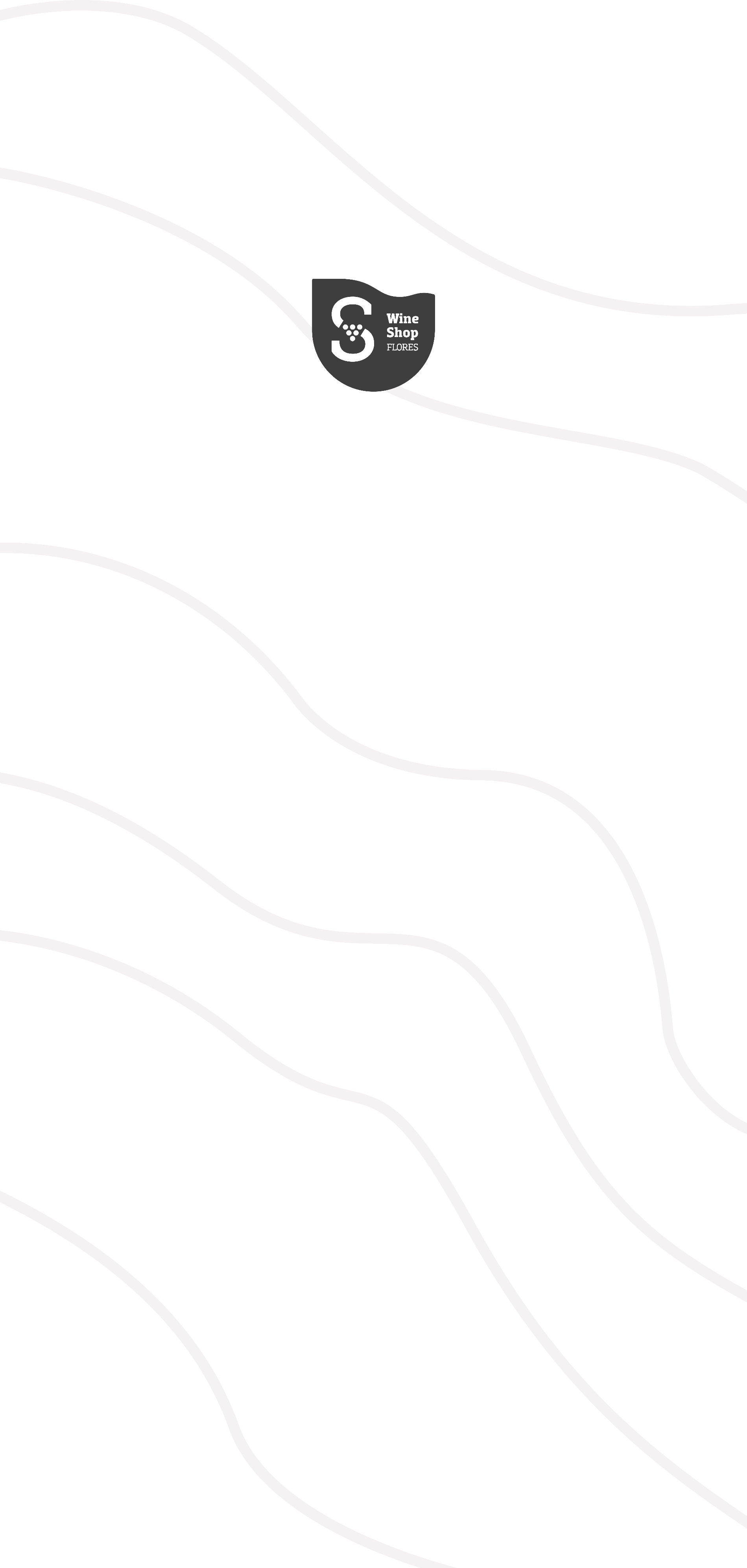 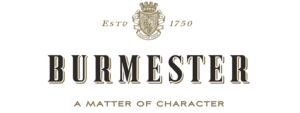 VINHO DO PORTO | PORT WINE
PACK CLÁSSICO 
CLASSIC PACK 
 
Burmester DOC Branco 
Burmester DOC Tinto
Burmester Extra Dry White 
Burmester Sotto-Voce
Burmester Colheita 2014
19€
34€
PACK SUBLIME 
SUBLIME PACK 
 
Burmester White
Burmester Sotto-Voce
Burmester Vintage Quinta do Arnozelo 2012
Burmester Colheita 2002
Burmester 20 Anos Tawny
PACK TRADIÇÃO 
TRADITION PACK 
 
Casa Burmester Branco
Casa Burmester Tinto 
Burmester White
Burmester LBV 2019
Burmester  Colheita 2003
23€
PACK EXCELÊNCIA 
EXCELLENCE PACK 
 
Burmester White
Burmester LBV 2019
Burmester Vintage Quinta do Arnozelo 2012
Burmester 30 Anos Tawny
Burmester Colheita 1967
40€
Vinho a copo| Wine by the glass
BURMESTER JOCKEY CLUB                    3,90€

BURMESTER 10 ANOS TAWNY             5,80€                  

BURMESTER 20 ANOS TAWNY             9,00€

BURMESTER 30 ANOS TAWNY           13,00€

BURMESTER 40 ANOS TAWNY          19,00€

BURMESTER COLHEITA  1967            26,00€  

BURMESTER COLHEITA 1975             20,00€

BURMESTER  COLHEITA 1978            18,00€               

BURMESTER COLHEITA 1998             10,50€

BURMESTER COLHEITA 2003               9,00€	
BURMESTER COLHEITA 2009	        8,00€

BURMESTER COLHEITA 2011               7,00€

BURMESTER COLHEITA 2014               6,50€
TAWNY
PORT
WHITE
PORT
BURMESTER EXTRA DRY                3,00€

BURMESTER WHITE                        3,00€

BURMESTER WHITE RESERVA      4,00€
20€
30€
RUBY
PORT
BURMESTER SOTTO VOCE             3,90€

BURMESTER LBV 2019                   5,50€

BURMESTER VINTAGE QTA         15,00€
DO ARNOZELO 2012
STILL WINES
BURMESTER TINTO                       3,50€

BURMESTER BRANCO                  3,50€

CASA BURMESTER TINTO            5,00€

CASA BURMESTER BRANCO        5,00€
OS PREÇOS INCLUEM  I.V.A. À TAXA EM VIGOR | PRICES INCLUDE VAT AT LEGAL RATE